Introduction to Software Testing(2nd edition)Chapter 4Putting Testing First
Paul Ammann & Jeff Offutt

http://www.cs.gmu.edu/~offutt/softwaretest/
August 2014
The Increased Emphasis on Testing
Philosophy of traditional software development methods
Upfront analysis
Extensive modeling
Reveal problems as early as possible
More work must be revised
Root problem   is harder to find
Cost
Delta
Time
Original
Revision
2
© Ammann & Offutt
Introduction to Software Testing, Edition 2  (Ch 4)
Traditional Assumptions
Modeling and analysis can identify potential problems early in development
Savings implied by the cost-of-change curve justify the cost of modeling and analysis over the life of the project
These are true if requirements are always complete and current
But those annoying customers keep changing their minds!
Humans are naturally good at approximating
But pretty bad at perfecting
These two assumptions have made software engineering frustrating and difficult for decades
Thus, agile methods …
3
© Ammann & Offutt
Introduction to Software Testing, Edition 2  (Ch 4)
Why Be Agile ?
Agile methods start by recognizing that neither assumption is valid for many current software projects
Software engineers are not good at developing requirements
We do not anticipate many changes
Many of the changes we do anticipate are not needed
Requirements (and other “non-executable artifacts”) tend to go out of date very quickly
We seldom take time to update them
Many current software projects change continuously
Agile methods expect software to start small and evolve over time
Embraces software evolution instead of fighting it
4
© Ammann & Offutt
Introduction to Software Testing, Edition 2  (Ch 4)
Supporting Evolutionary Design
Traditional design advice says to anticipate changes
Designers often anticipate changes that don’t happen
Anticipated
    Change
Anticipated
  change that
doesn’t happen
Evolving
  Design
Unanticipated
    Change
Both anticipated and unanticipated changes affect design
5
© Ammann & Offutt
Introduction to Software Testing, Edition 2  (Ch 4)
The Test Harness as Guardian (4.2)
What is Correctness ?
Traditional Correctness
(Universal)
V x,y, x ≥ y
Agile Correctness
(Existential)
10
{   (1, 1)  T
    (1, 0)  T
    (0, 1)  F
    (10, 5)  T
    (10, 12)  F  }
5
Y
1
1
5
10
X
6
© Ammann & Offutt
Introduction to Software Testing, Edition 2  (Ch 4)
A Limited View of Correctness
In traditional methods, we try to define all correct behavior completely, at the beginning
What is correctness?
Does “correctness” mean anything in large engineering products?
 People are VERY BAD at completely defining correctness
In agile methods, we redefine correctness to be relative to a specific set of tests
If the software behaves correctly on the tests, it is “correct”
Instead of defining all behaviors, we demonstrate some behaviors
Mathematicians may be disappointed at the lack of completeness
But software engineers ain’t mathematicians!
7
© Ammann & Offutt
Introduction to Software Testing, Edition 2  (Ch 4)
Test Harnesses Verify Correctness
A test harness runs all automated tests efficiently and reports results to the developers
Tests must be automated
Test automation is a prerequisite to test driven development
Every test must include a test oracle that can evaluate whether that test executed correctly
The tests replace the requirements
Tests must be high quality and must run quickly
We run tests every time we make a change to the software
8
© Ammann & Offutt
Introduction to Software Testing, Edition 2  (Ch 4)
Continuous Integration
Agile methods work best when the current version of the software can be run against all tests at any time
A continuous integration server rebuilds the system, returns, and reverifies tests whenever any update is checked into the repository
Mistakes are caught earlier
Other developers are aware of changes early
The rebuild and reverify must happen as soon as possible
Thus, tests need to execute quickly
A continuous integration server doesn’t just run tests, it decides if a modified system is still correct
9
© Ammann & Offutt
Introduction to Software Testing, Edition 2  (Ch 4)
Continuous Integration Reduces Risk
Non-integrated functionality is dangerous!
10
© Ammann & Offutt
Introduction to Software Testing, Edition 2  (Ch 4)
System Tests in Agile Methods
Traditional testers often design system tests from requirements
Requirements
System tests
Requirements
?
Requirements
But … what if there are no traditional requirements documents ?
11
© Ammann & Offutt
Introduction to Software Testing, Edition 2  (Ch 4)
User Stories
A user story is a few sentences that captures what a user will do with the software
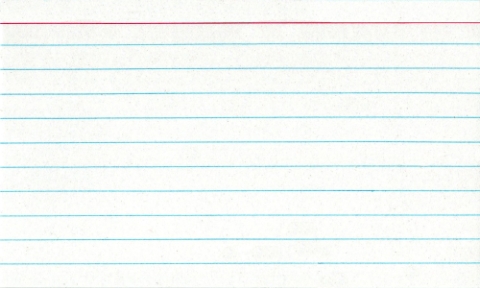 Withdraw money from checking account
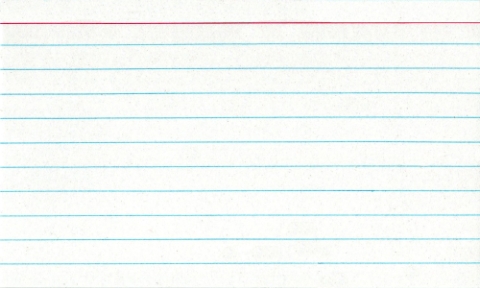 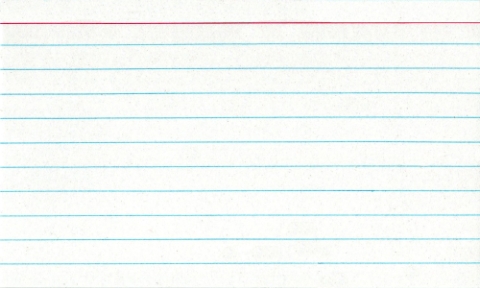 Support technician sees customer’s history on demand
Agent sees a list of today’s interview applicants
In the language of the end user
Usually small in scale with few details
Not archived
12
© Ammann & Offutt
Introduction to Software Testing, Edition 2  (Ch 4)
Acceptance Tests in Agile Methods
Acceptance Test
(Failing)
User Story
TDD Test 1
Change software & Refactor
Tests archived
Acceptance Test
(Passing)
Continue adding TDD tests until acceptance test passes
TDD Test 2
Change software & Refactor
Refactoring avoids maintenance debt
13
© Ammann & Offutt
Introduction to Software Testing, Edition 2  (Ch 4)
Adding Tests to Existing Systems
Most of today’s software is legacy
No legacy tests
Legacy requirements hopelessly outdated
Designs, if they were ever written down, lost
Companies sometimes choose not to change software out of fear of failure
How to apply TDD to legacy software with no tests?
Create an entire new test set? — too expensive!
Give up? — a mixed project is unmanageable
14
© Ammann & Offutt
Introduction to Software Testing, Edition 2  (Ch 4)
Incremental TDD
When a change is made, add TDD tests for just that change
Refactor
As the project proceeds, the collection of TDD tests continues to grow
Eventually the software will have strong TDD tests
15
© Ammann & Offutt
Introduction to Software Testing, Edition 2  (Ch 4)
The Testing Shortfall
Do TDD tests (acceptance or otherwise) test the software well?
Do the tests achieve good coverage on the code?
Do the tests find most of the faults?
If the software passes, should management feel confident the software is reliable?
NO!
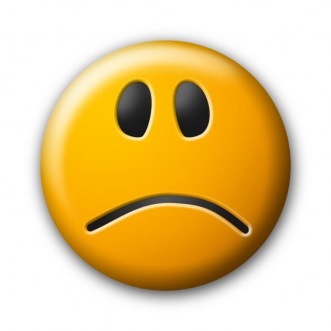 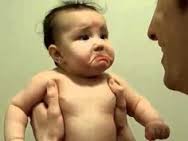 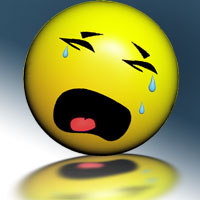 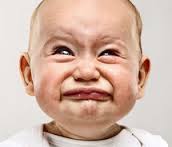 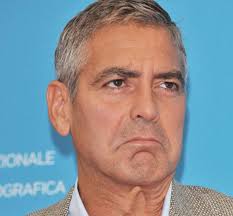 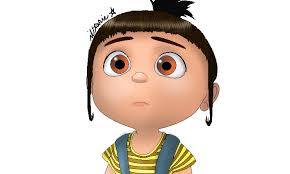 16
© Ammann & Offutt
Introduction to Software Testing, Edition 2  (Ch 4)
Why Not?
Most agile tests focus on “happy paths”
What should happen under normal use
They often miss things like
Confused-user paths
Creative-user paths
Malicious-user paths
The agile methods literature does not give much guidance
17
© Ammann & Offutt
Introduction to Software Testing, Edition 2  (Ch 4)
What Should Testers Do?
Ummm ... Excuse me, Professor ...
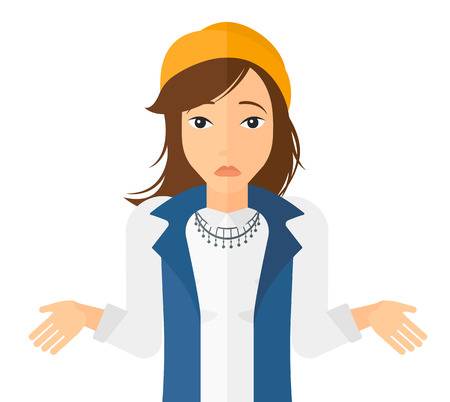 What do I DO?
18
© Ammann & Offutt
Introduction to Software Testing, Edition 2  (Ch 4)
Design Good Tests
Use a human-based approach
Create additional user stories that describe non-happy paths
How do you know when you’re finished?
Some people are very good at this, some are bad, and it’s hard to teach
1.
2.
Use modeling and criteria
Model the input domain to design tests
Model software behavior with graphs, logic, or grammars
A built-in sense of completion
Much easier to teach—engineering
Requires discrete math knowledge
Part 2 of book …
19
© Ammann & Offutt
Introduction to Software Testing, Edition 2  (Ch 4)
Summary
More companies are putting testing first
This can dramatically decrease cost and increase quality
A different view of “correctness”
Restricted but practical
Embraces evolutionary design
TDD is definitely not test automation
Test automation is a prerequisite to TDD
Agile tests aren’t enough
20
© Ammann & Offutt
Introduction to Software Testing, Edition 2  (Ch 4)